Raziskava o vplivu pandemije Covid-19
na prehrambno gostinstvo:
vidik gostov in managerjev

izr. prof. dr. Marko Kukanja in Saša Planinc

Univerza na Primorskem, Fakulteta za turistične študije - Turistica
marko.kukanja@fts.upr.si, sasa.planinc@fts.upr.si
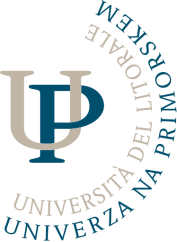 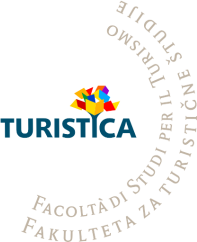 Omejitve
izvedba 16. marec - 10. april 2021
spletno anketiranje (1KA)
kvalitativni pristop
metoda snežne kepe
le domači gostje
število respondentov
slabša odzivnost managerjev
mnenja "po krizi" so le ocena oz. namera, ker ne moremo še meriti stanja po krizi
managerji so subjektivno ocenjevali goste
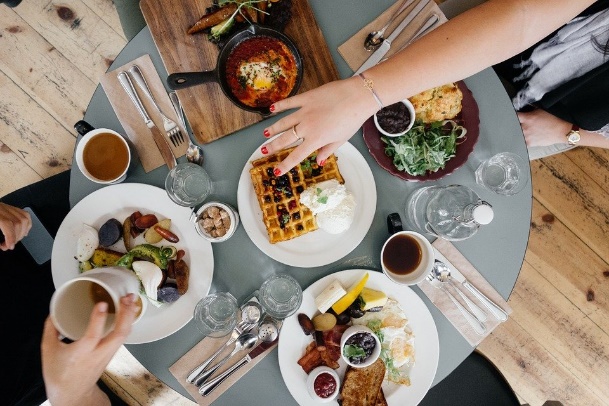 Anketa za goste
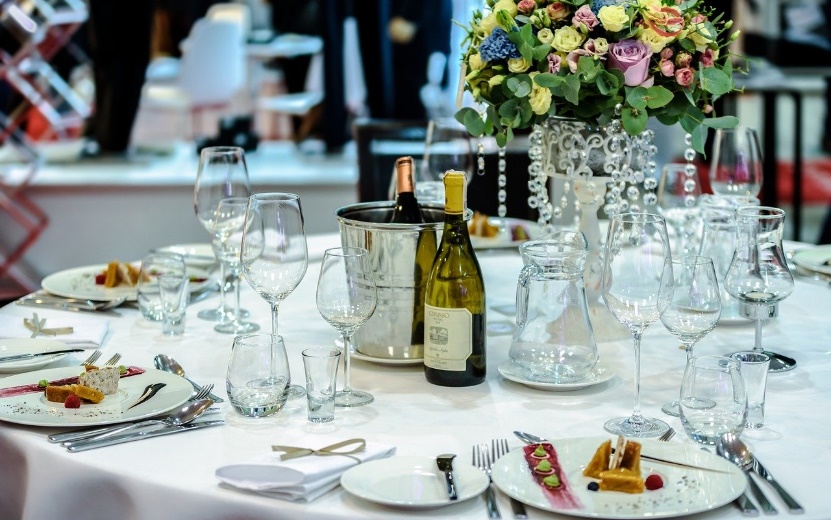 Število odgovorov:
Skupno: 560
Neustrezno: 139
Klik na nagovor: 77
Klik na anketo: 58
Pretežno prazno: 4
Ustrezno: 421
Delno izpolnjeno: 57
Popolno: 364
Profil gostov
Spol
Ženske: 235 (64%)
Moški: 131 (36%)
Starost
Aritmetična sredina: 30 let
Standardni odklon: 12,4 let
Izobrazba
Manj kot srednješolska: 72 (20%)
Srednješolska (modus): 162 (44,5%)
Višješolska: 27 (7,5%)
Visokošolska 1. stopnja: 45 (12%)
Visokošolska 2. stopnja: 51 (14%)
Več kot visokošolska 2. stopnja: 8 (2%)
Dohodek
Do 500 €: 157 (44%)
501 - 1.000 €: 76 (21%)
1.001 - 1.500 €: 72 (20%)
Nad 1.501 €: 53 (15%)
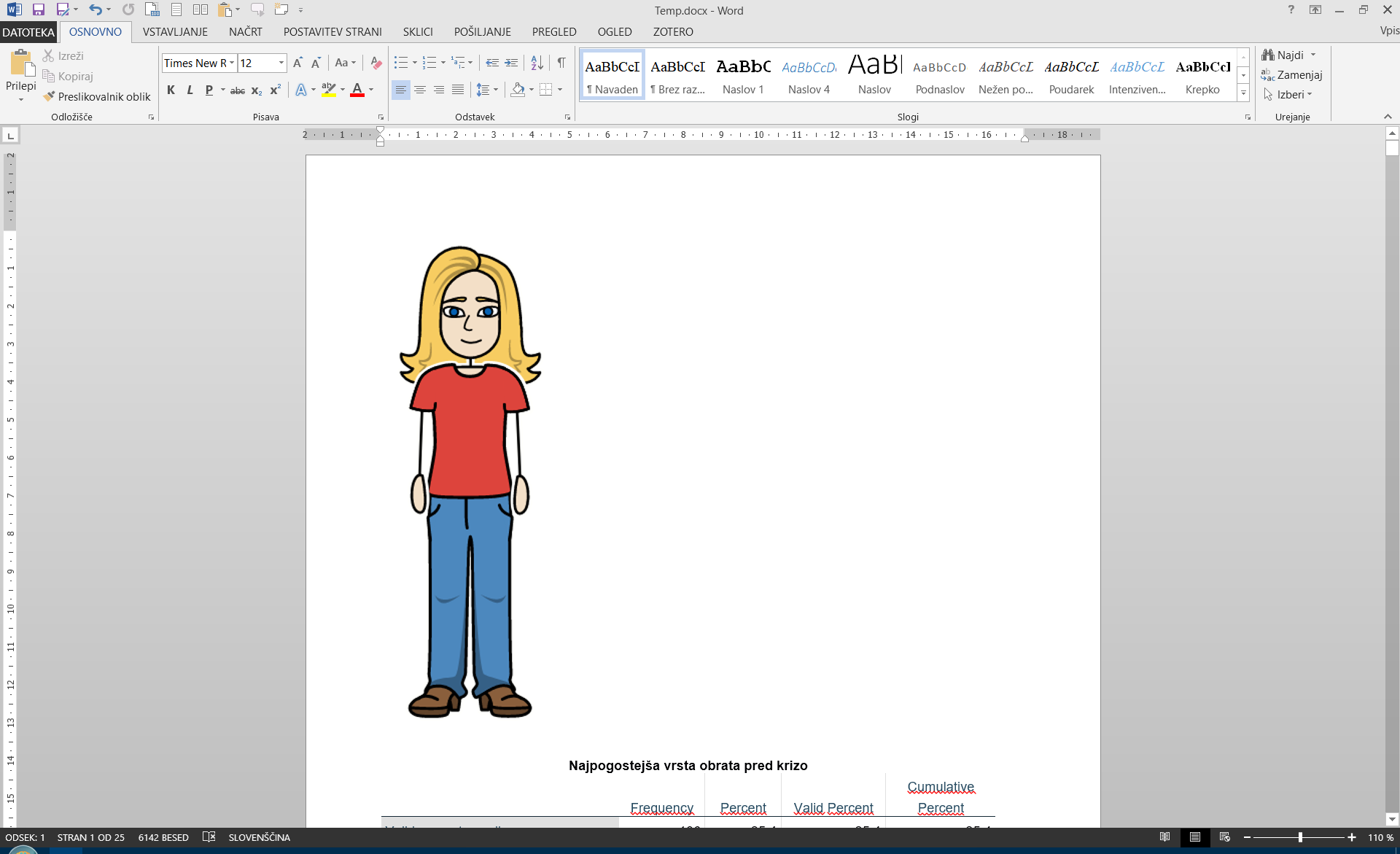 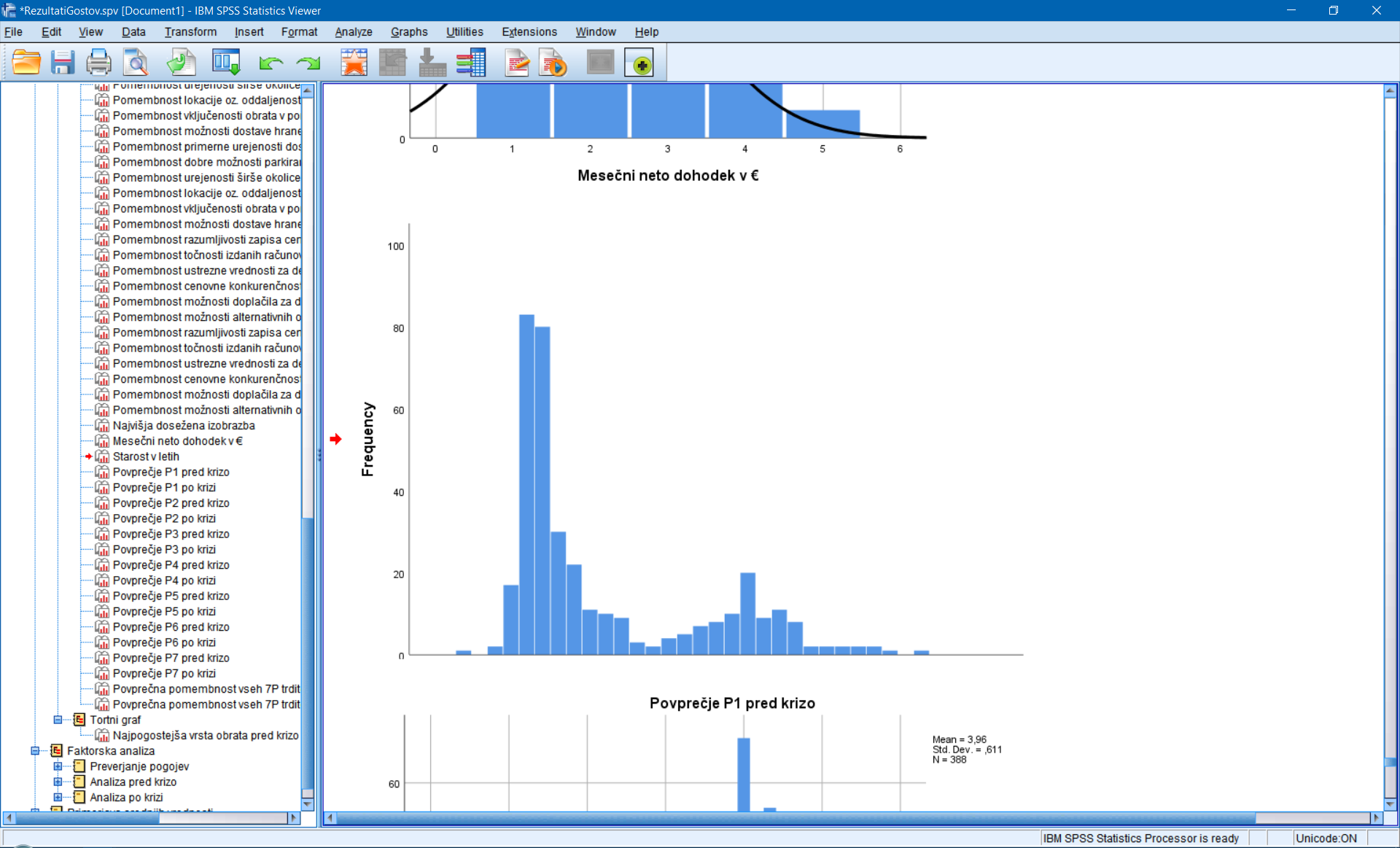 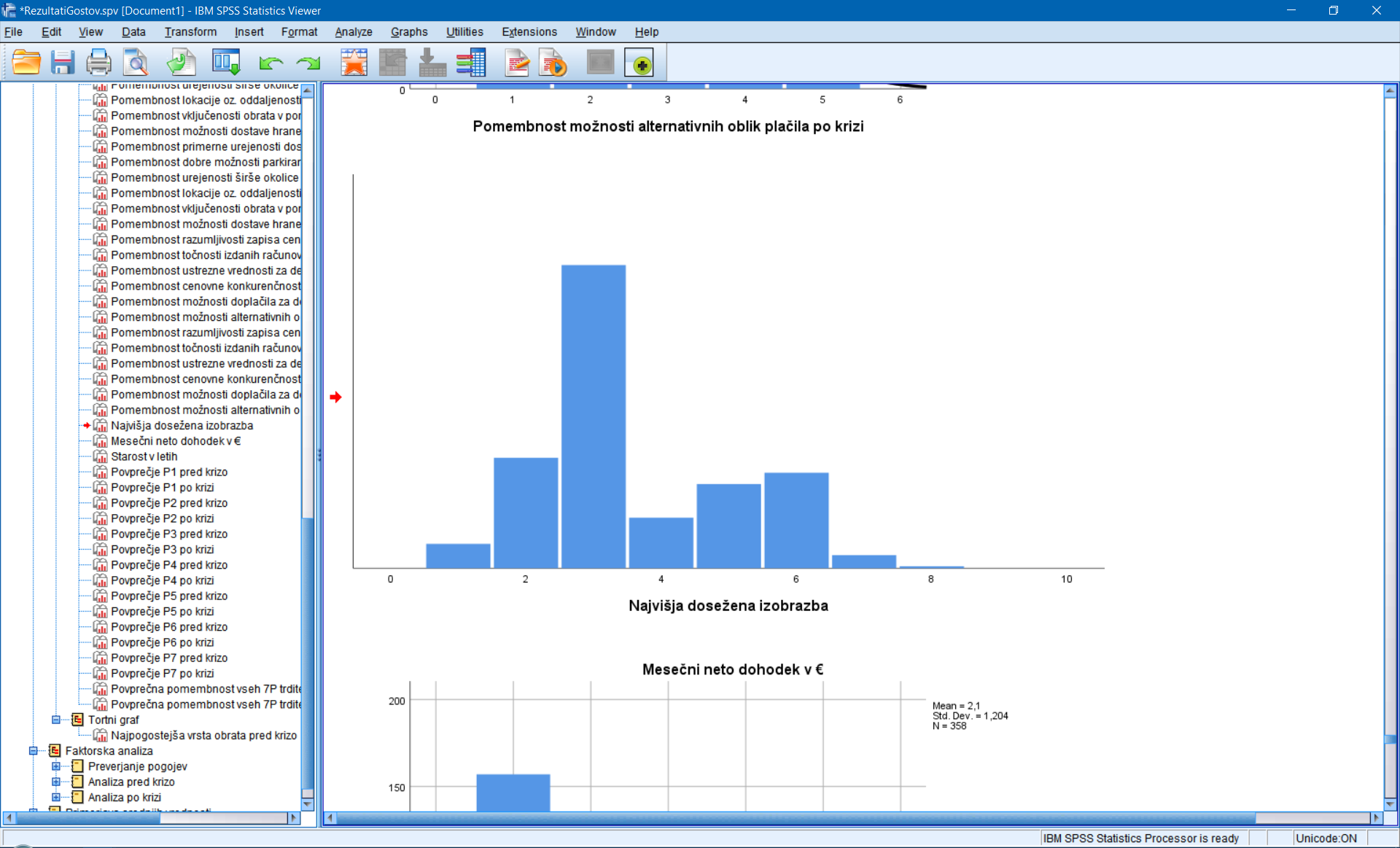 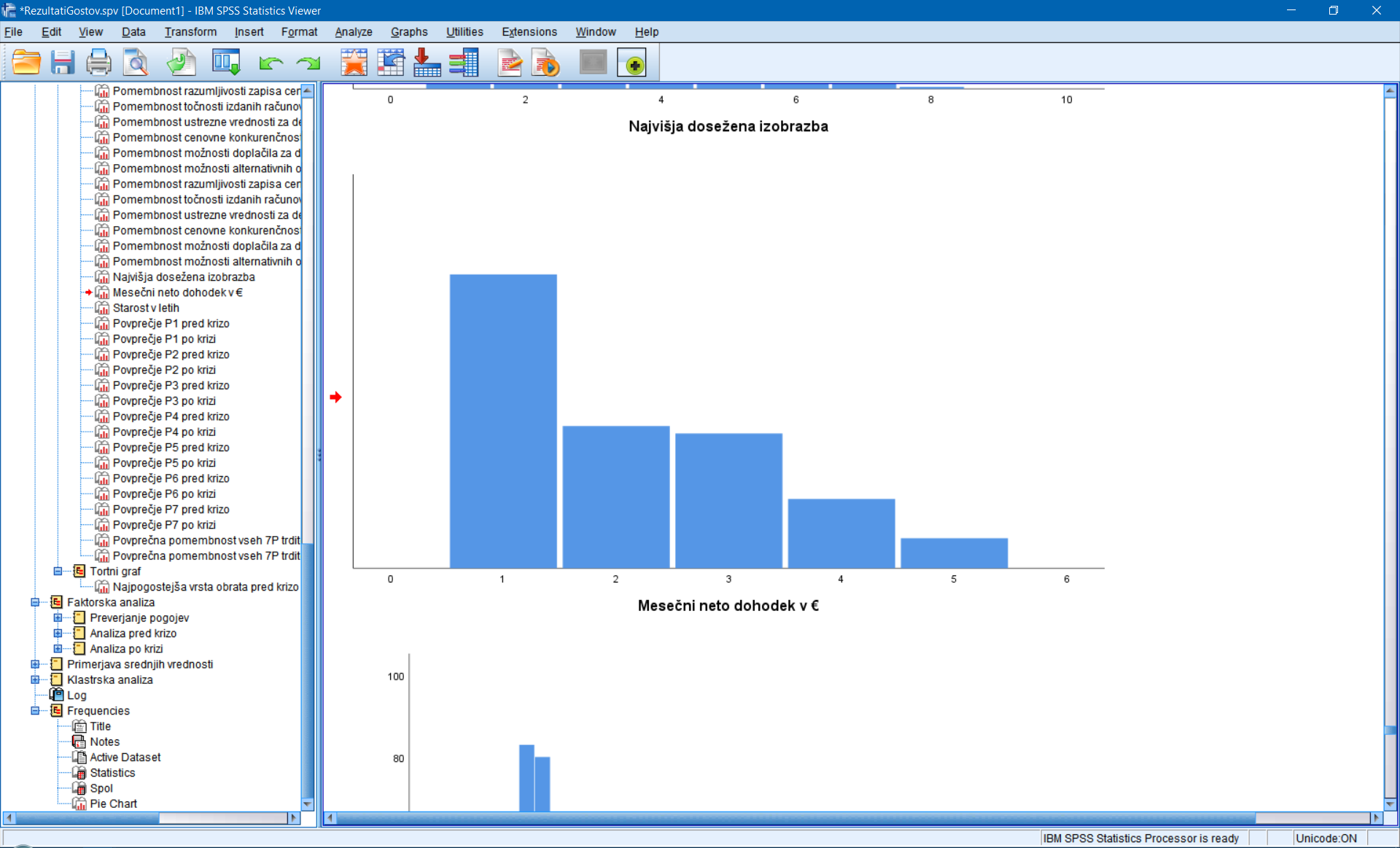 Profil gostov
Vrsta najpogosteje obiskanega obrata
Okrepčevalnice: 169 (40,5%)
Gostilne: 143 (34%)
Restavracije: 106 (25,5%)
Kriterij izbire PGO pred krizo
Hrana (180), cena (91), kakovost (82), ponudba (72)
Gostoljubnost (59), osebje (53), druženje (53), ambient (49), lokacija (39), vzdušje (38), reference (37), strežba (36), bližina (33), higiena (20), pijača (19), boni (17), hitrost (15), okus (15), kava (13), izkušnje (10), urejenost (10), čas (8), domačnost (6), malica (6), pivo (6), ljudje (5), oglaševanje (5)
Spremenjenost pričakovanj zaradi krize
Ne: 361 (89%)
Da: 45 (11%)
Kriterij izbire PGO po krizi
Higiena (15), Covid ukrepi (9)
Cena (5), hrana (3), druženje (4), prijaznost (3)
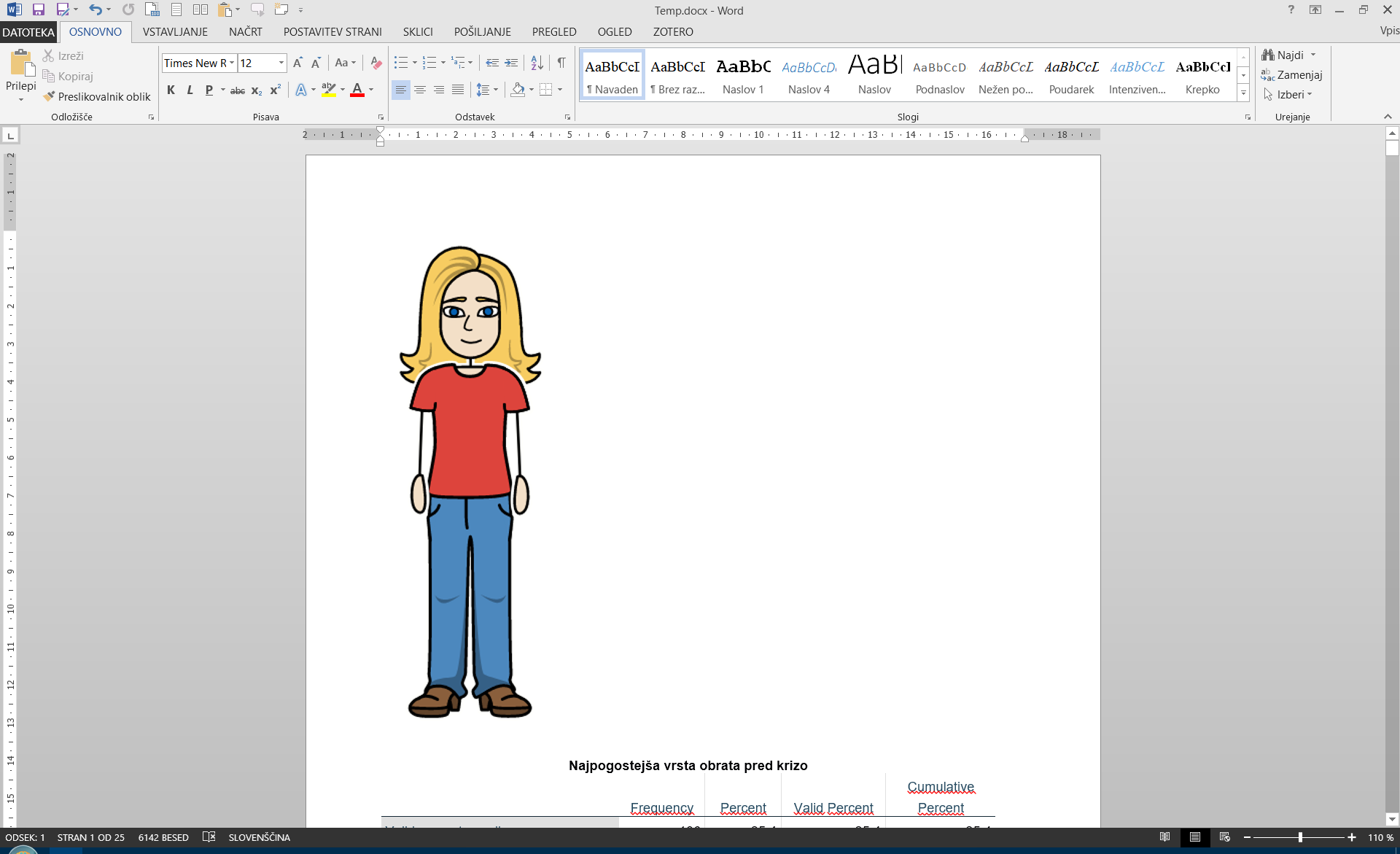 Legenda     PGO - prehrambni gostinski obrat
Profil gostov
Pogostost obiska PGO pred krizo
Predvidena pogostost obiska PGO po krizi
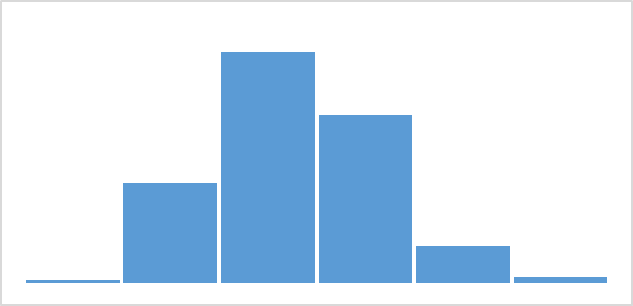 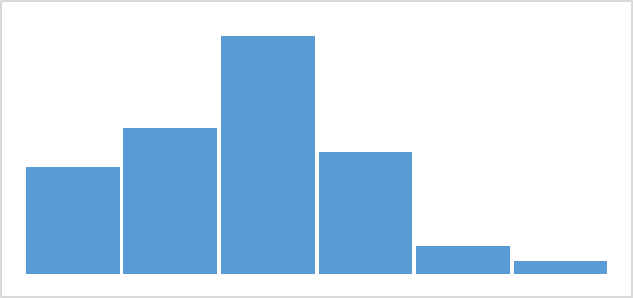 fi
fi%
fi
fi%
Legenda     PGO - prehrambni gostinski obrat     fi - frekvenca     fi% - relativna frekvenca
Profil gostov
Osebna potrošnja v PGO pred krizo
Predvidena osebna potrošnja v PGO po krizi
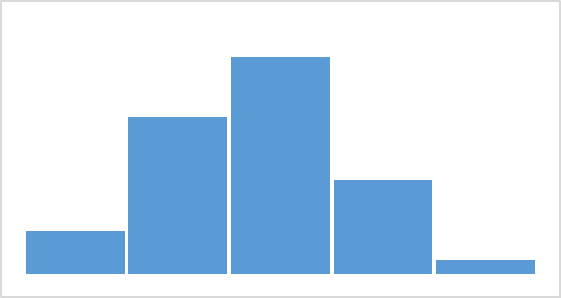 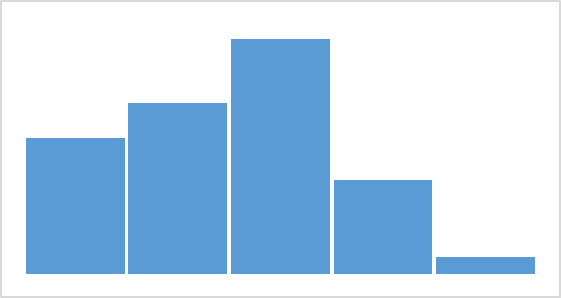 fi
fi%
fi
fi%
Legenda     PGO - prehrambni gostinski obrat     fi - frekvenca     fi% - relativna frekvenca
Mnenja gostov
Mnenje o potrebi po prilagoditvi ponudbe gostincev
Ne: 243 (60%)
Da: 161 (40%)

Opis potrebnih prilagoditev
Covid ukrepi (56), dostava (38), prilagoditev cen - nižje/višje (34), prevzem (27), prilagoditev ponudbe - razširiti/skrčiti (18)
Oglaševanje in akcije (11), dvig kakovosti (6), prilagojen urnik (5), sodobni načini naročanja in plačila (5), reorganizacija procesov (5), odnos do gostov (5)
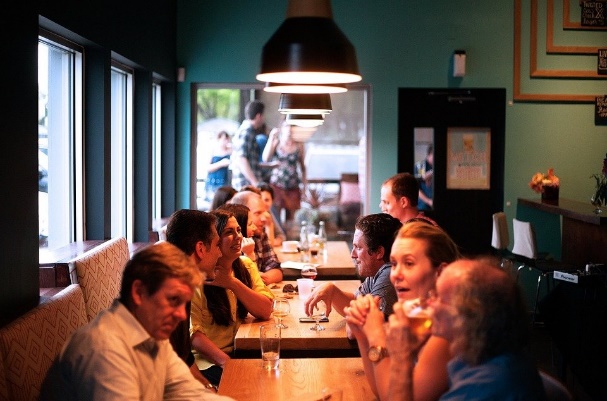 Pomembnost trditev 7P, razvrščenih po pomembnosti po krizi
P1
Hrana
P2
Fizični
dokazi
P3
Ljudje
Legenda     M - aritmetična sredina     SD - standardni odklon
Pomembnost trditev 7P, razvrščenih po pomembnosti po krizi (nadaljevanje)
P4
Procesi
P5
Tržno
komuniciranje
Legenda     M - aritmetična sredina     SD - standardni odklon
Pomembnost trditev 7P, razvrščenih po pomembnosti po krizi (nadaljevanje)
P6
Tržne
poti
P7
Cena
Legenda     M - aritmetična sredina     SD - standardni odklon
Pomembnost trditev 7P, razvrščenih po pomembnosti (top 10 od vseh)
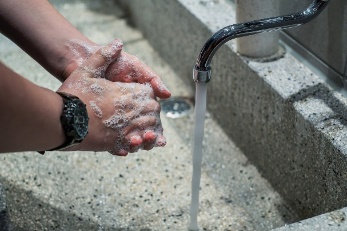 Legenda     M - aritmetična sredina
Primerjava razlik trditev 7P pred in po krizi, razvrščena po razlikah
P1
Hrana
P2
Fizični
dokazi
P3
Ljudje
Legenda     M - aritmetična sredina     Razlika M - razlika med aritmetičnima sredinama     -/+ - negativni/pozitivni odklon
od mediane     vezi - pari enakih odgovorov     Z - testna statistika (sign test)     Sig. - statistična značilnost
Primerjava razlik trditev 7P pred in po krizi, razvrščena po razlikah (nadaljevanje)
P4
Procesi
P5
Tržno
komuniciranje
Legenda     M - aritmetična sredina     Razlika M - razlika med aritmetičnima sredinama     -/+ - negativni/pozitivni odklon
od mediane     vezi - pari enakih odgovorov     Z - testna statistika (sign test)     Sig. - statistična značilnost
Primerjava razlik trditev 7P pred in po krizi, razvrščena po razlikah (nadaljevanje)
P6
Tržne
poti
P7
Cena
Legenda     M - aritmetična sredina     Razlika M - razlika med aritmetičnima sredinama     -/+ - negativni/pozitivni odklon
od mediane     vezi - pari enakih odgovorov     Z - testna statistika (sign test)     Sig. - statistična značilnost
Primerjava razlik trditev 7P pred in po krizi, razvrščena po razlikah (top 10 od vseh)
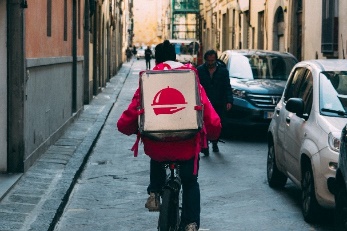 Legenda     M - aritmetična sredina     Razlika M - razlika med aritmetičnima sredinama
Pomembnost trditev 7P, razvrščena po pomembnosti
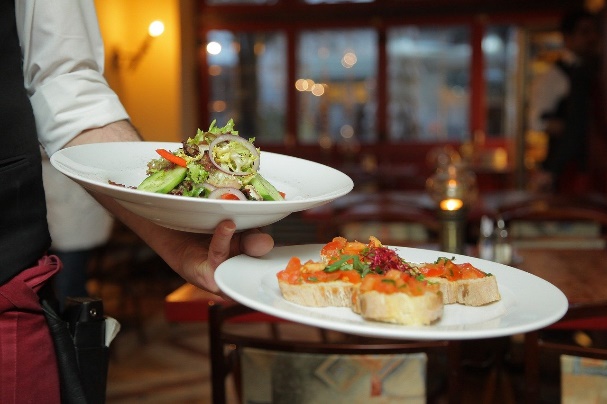 Legenda     M - aritmetična sredina     SD - standardni odklon
Primerjava razlik trditev 7P pred in po krizi, razvrščena po razlikah
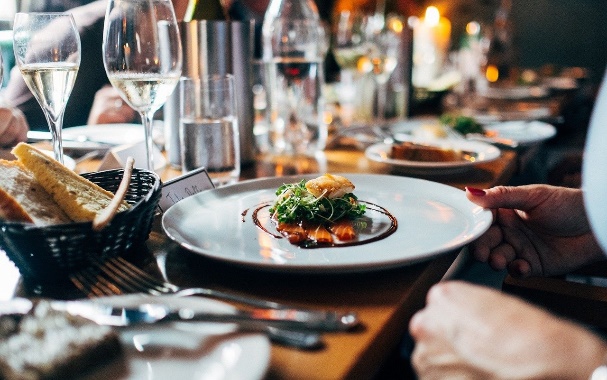 Legenda     M - aritmetična sredina     Razlika M - razlika med aritmetičnima sredinama
t - testna statistika (paired samples t test)     Sig. - statistična značilnost
Faktorska analiza pred krizo
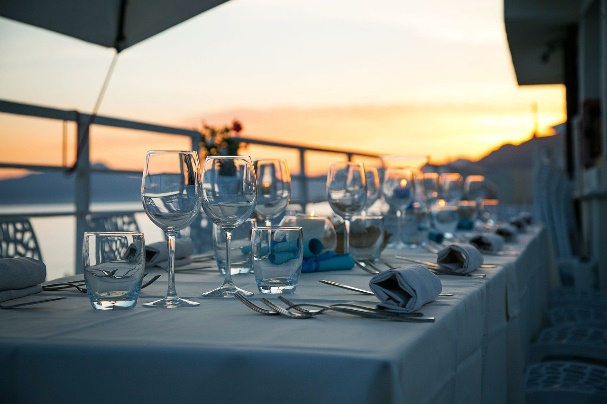 Faktorska analiza pred krizo
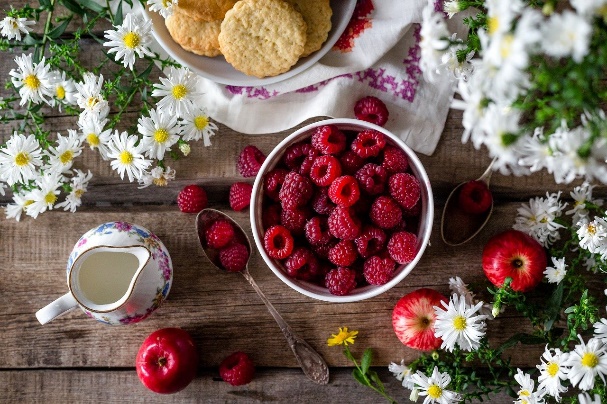 Faktorska analiza po krizi
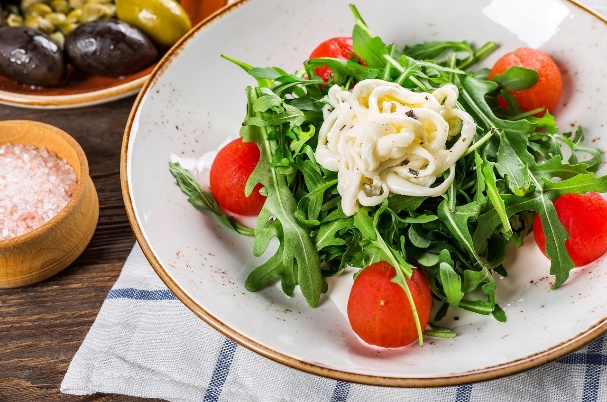 Faktorska analiza po krizi
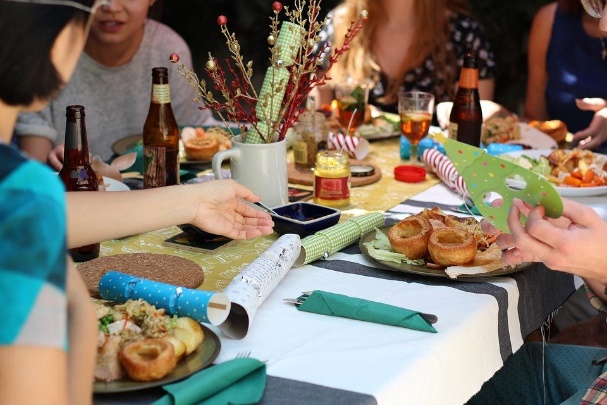 Statistično značilne povezanosti med spremenljivkami
Na mnenje gostov o potrebi gostincev po prilagoditvi ponudbe se je izkazalo, da vpliva izobrazba, pomembnost možnosti uporabe IKT po krizi, pomembnost lokacije oz. oddaljenosti obrata po krizi in pomembnost možnosti dostave na dom in prevzema v obratu po krizi. Višje izobraženi in tisti, ki so jim bolj pomembni IKT, lokacija in možnost dostave/prevzema, nekoliko bolj pričakujejo, da bodo gostinci prilagodili ponudbo.
Statistično značilne povezanosti med spremenljivkami
Spol gostov se je izkazalo, da igra pomembno vlogo, saj vpliva na predvideno pogostost obiskovanja obratov po krizi ter številne trditve o pomembnosti. Ženske ocenjujejo, da bodo po krizi nekoliko manj pogosto zahajale v obrate.Poleg tega jim bo  po krizi nekoliko bolj pomembno vse od naštetega:

izgled jedi

varnost (neoporečnost) jedi

lokalne sestavine

čistoča obrata
Statistično značilne povezanosti med spremenljivkami
občutek varnosti

razpoložljivost sredstev za preprečevanje možnosti okužbe

gostoljubnost

ustrezno odgovarjanje osebja

trud osebja
Statistično značilne povezanosti med spremenljivkami
posredovanje informacij o zagotavljanju varnosti v obratu

možnost dostave/prevzema

doplačila za dodatno varnost storitev
Statistično značilne povezanosti med spremenljivkami
Na večjo predvideno pogostost obiskovanja obratov po krizi zmerno vpliva večja pogostost obiskovanja pred krizo. Sicer kot šibko povezano, pa se je izkazalo, da manj pogosto predvidevajo obiskovati obrate tisti, ki bodo po krizi dajali večji pomen možnosti dostave/prevzema, čistoči obrata in razpoložljivosti sredstev za preprečevanje možnosti okužbe.
Na večjo predvideno potrošnjo ob obisku obrata po krizi zmerno vpliva večja potrošnja pred krizo, relativno šibko, pa vendar, pa nanjo vplivata tudi višja starost, kot tudi višji dohodek.
Višja starost, izobrazba in dohodek šibko vplivajo na to, da bodo gostje po krizi dajali večji pomen primernemu izboru in izgledu jedi ter vključevanju lokalnih sestavin.
Višja starost dodatno šibko vpliva na večji pomen možnosti dostave/prevzema, razpoložljivosti sredstev za preprečevanje možnosti okužbe in zaposlovanja osebja iz lokalnega okolja.
Višja izobrazba dodatno šibko vpliva na večji pomen čistoče obrata.
Višja starost in izobrazba dodatno šibko vplivata na večji pomen varnosti (neoporečnosti) jedi.
Višji dohodek pa dodatno šibko vpliva na manjši pomen možnosti dostave/prevzema.
Anketa za managerje
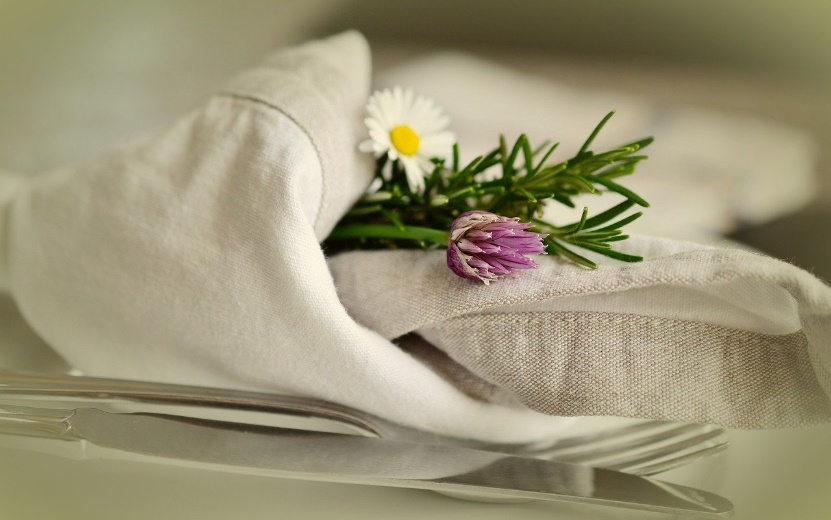 Število odgovorov:
Skupno: 217
Neustrezno: 122
Klik na nagovor: 81
Klik na anketo: 38
Pretežno prazno: 3
Ustrezno: 95
Delno izpolnjeno: 19
Popolno: 76
Profil managerjev
Spol
Ženske: 40 (51%)
Moški: 38 (49%)
Starost
Aritmetična sredina: 43,7 let
Standardni odklon: 11,1 let
Izobrazba
Manj kot srednješolska: 10 (13%)
Srednješolska (modus): 31 (40%)
Višješolska: 13 (17%)
Visokošolska 1. stopnja: 11 (14%)
Visokošolska 2. stopnja: 9 (11%)
Več kot visokošolska 2. stopnja: 4 (5%)
Upravljalska funkcija
Lastnik in manager: 37 (47%)
Lastnik: 25 (32%)
Manager: 16 (21%)
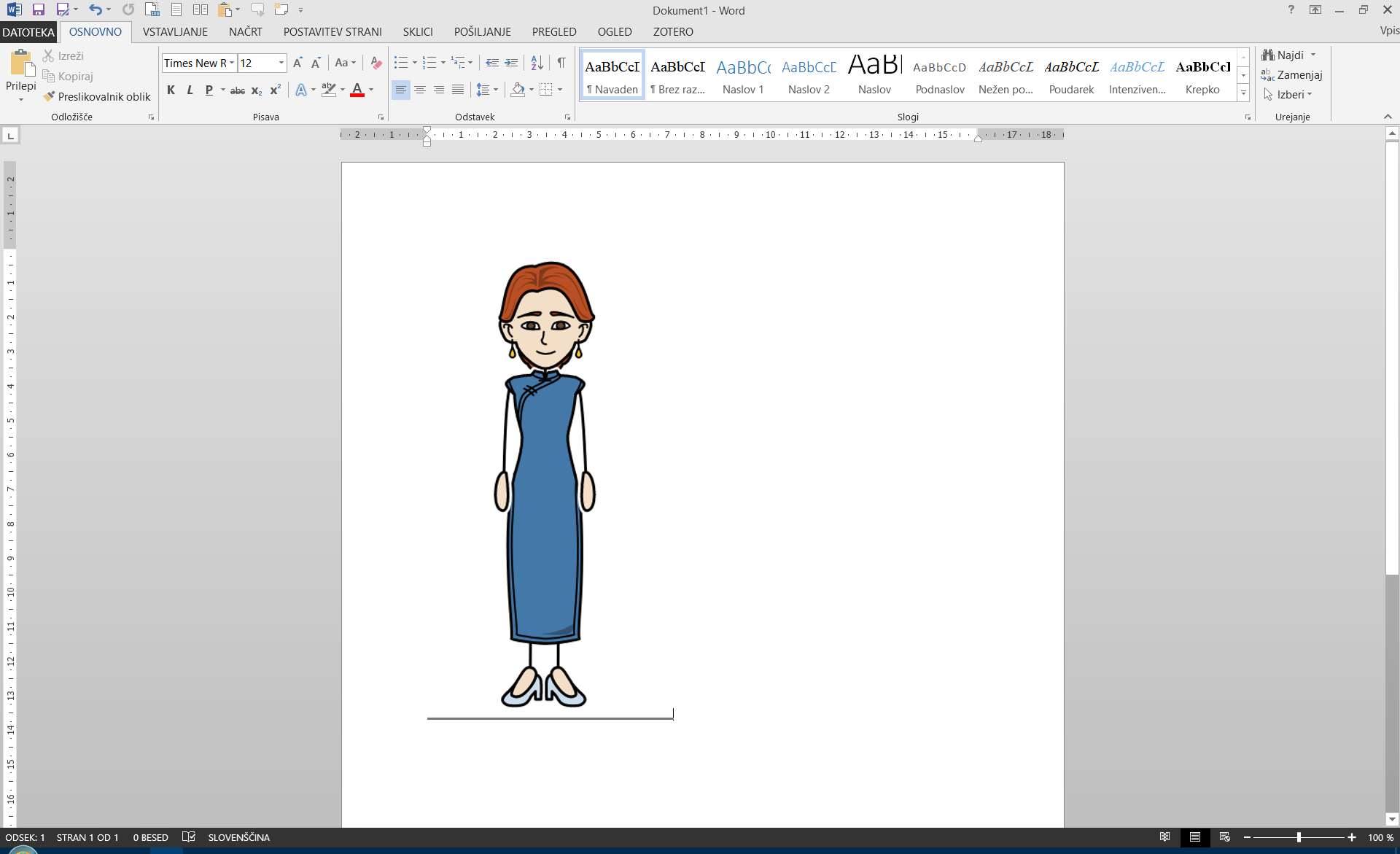 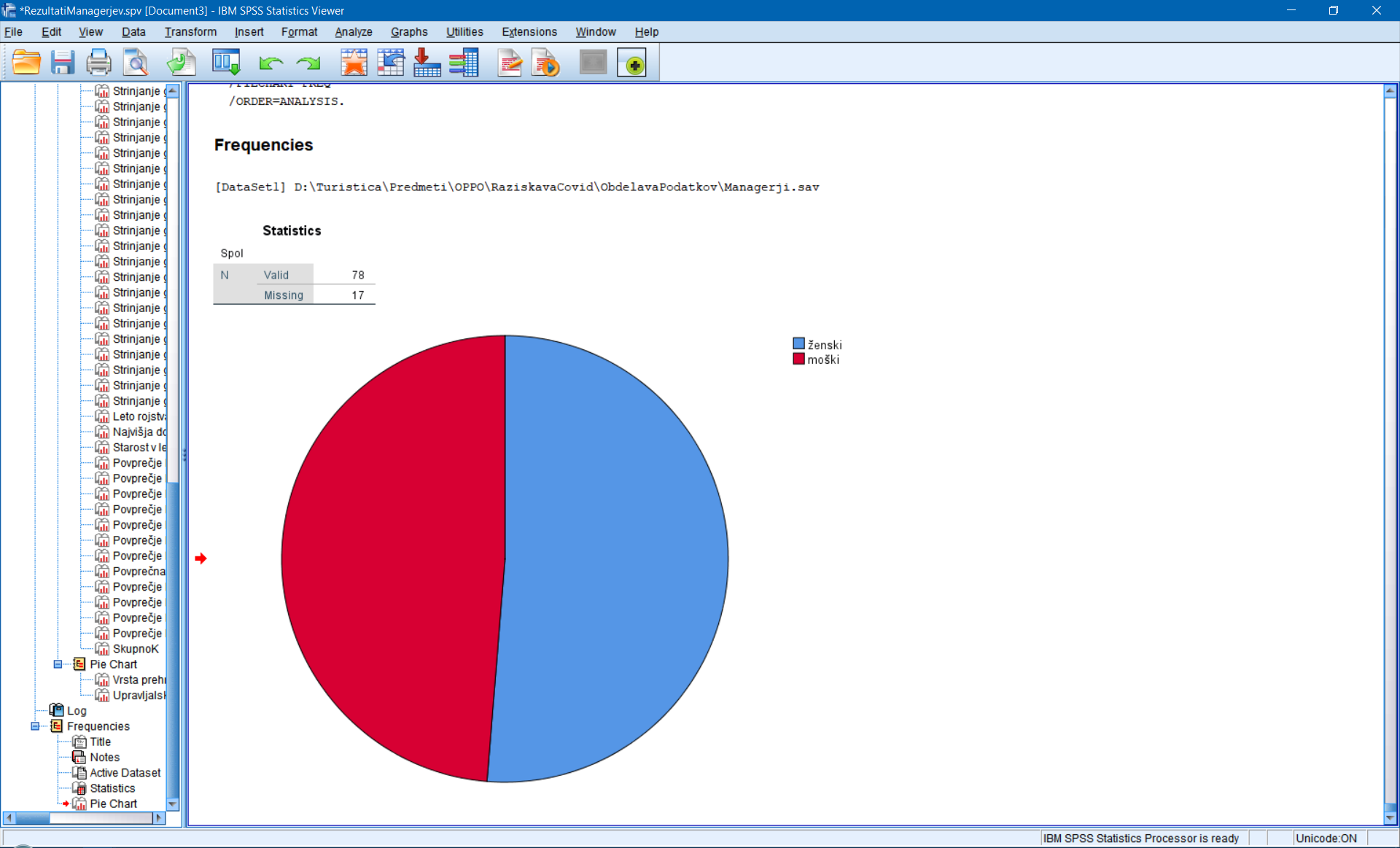 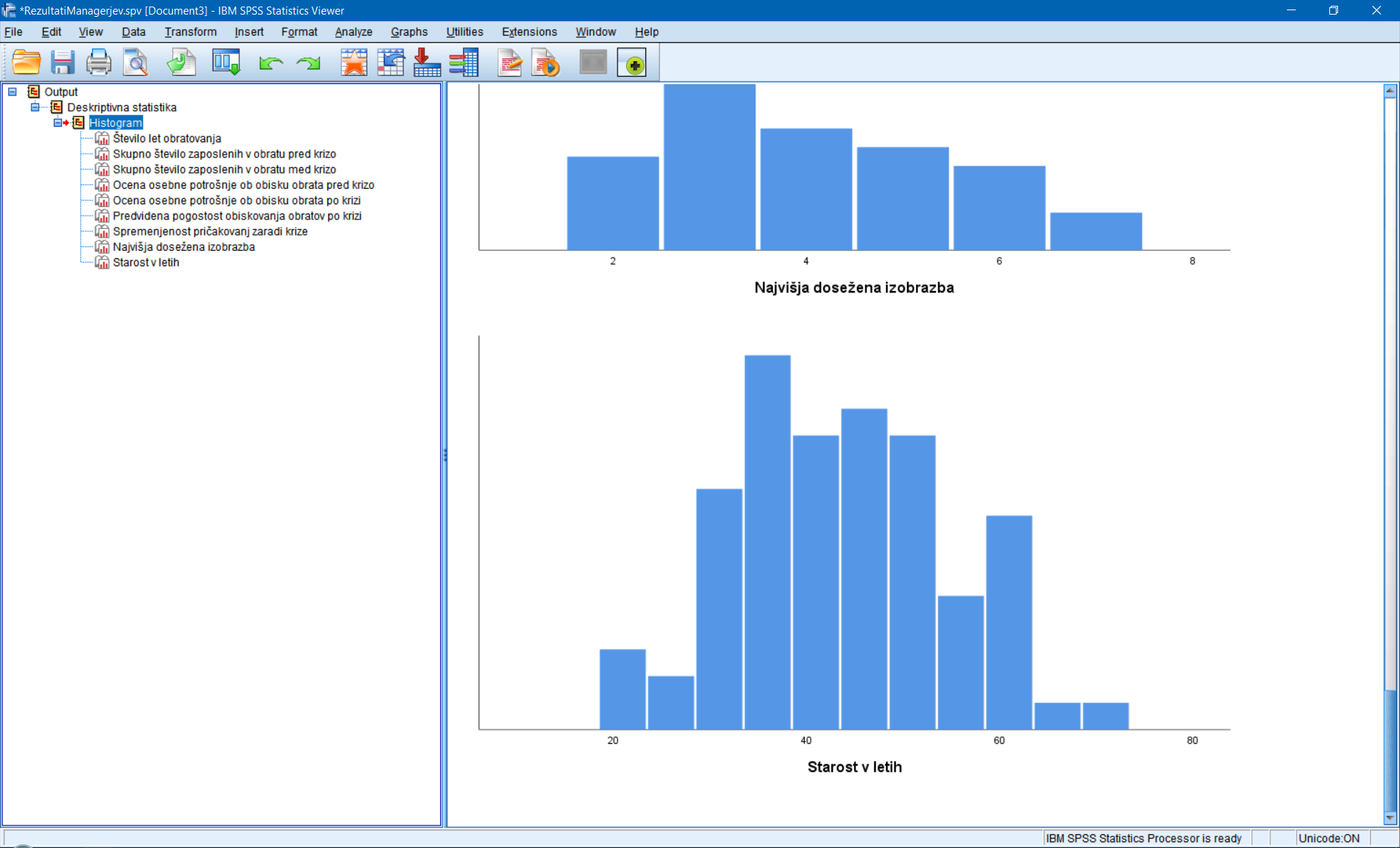 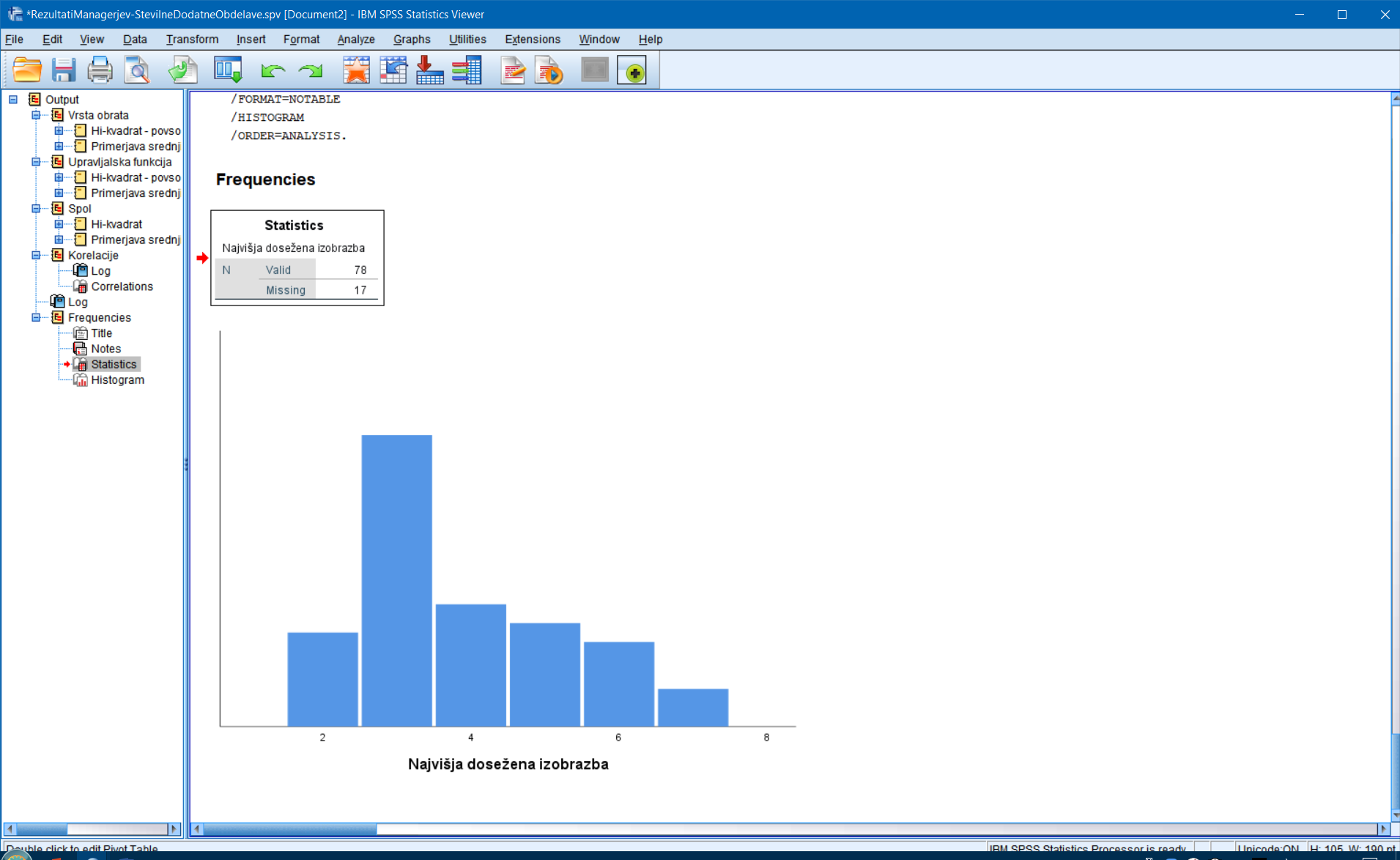 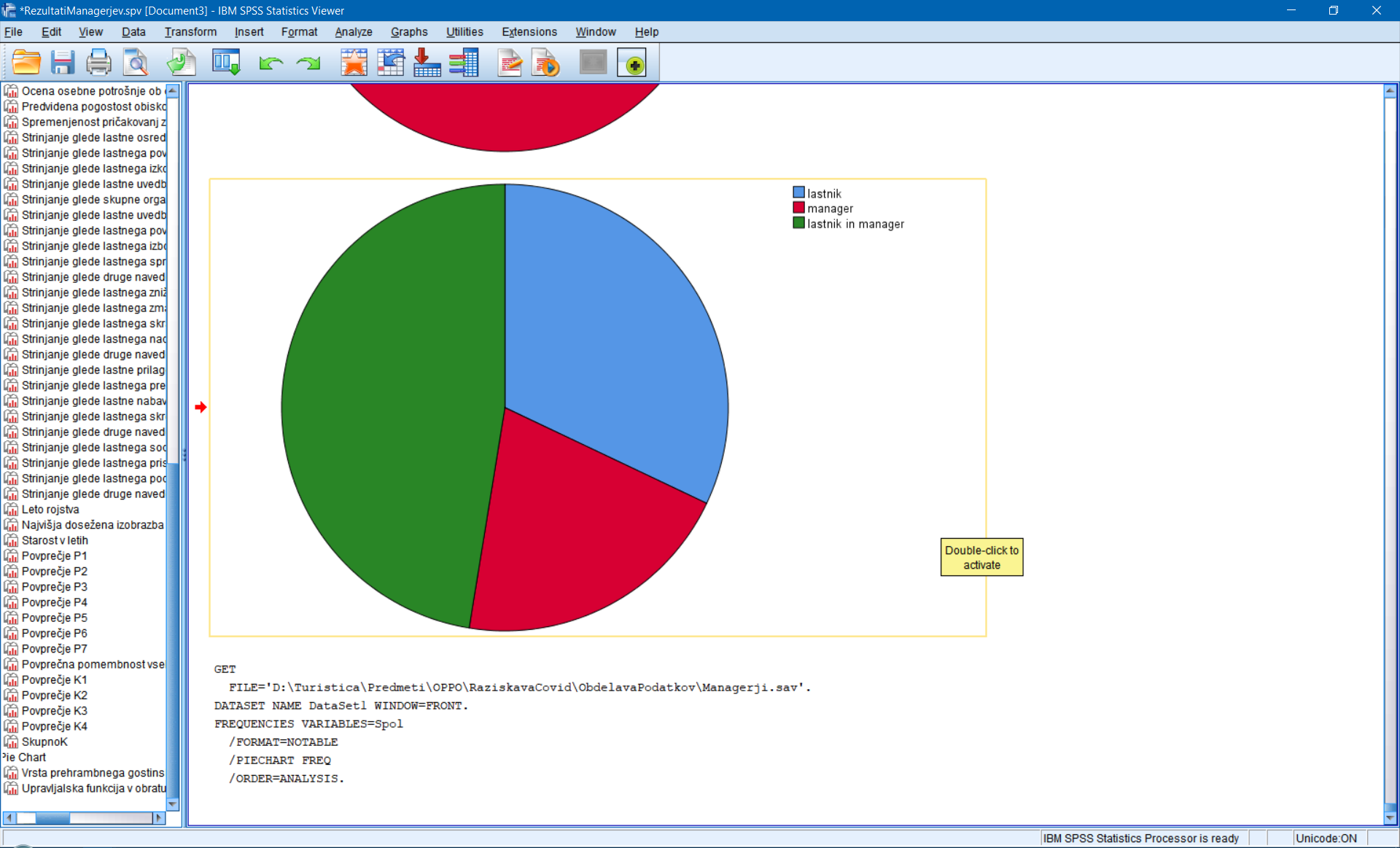 Profil obratov
Vrsta obrata
Gostilne: 43 (45%)
Restavracije: 33 (35%)
Okrepčevalnice: 19 (20%)
Leta obratovanja
Aritmetična sredina: 38,6 Let
Standardni odklon: 59,4 let
Število zaposlenih
Aritmetična sredina pred krizo: 8,94
Standardni odklon pred krizo: 8,5
Aritmetična sredina med krizo: 6,66
Standardni odklon med krizo: 8,2
Prevladujoči segment gostov pred krizo
Domači (16), malice (15), izletniki, prehodni in turisti (15), skupine in zaključene družbe (15), tujci in domači (12), tujci (11)
Poslovneži (10), različno (10), gurmani (6), srednja leta (5), starejši (3), individualni (2), mladi (1), povprečna kupna moč (1), športniki in motoristi (1), družine (1), catering (1)
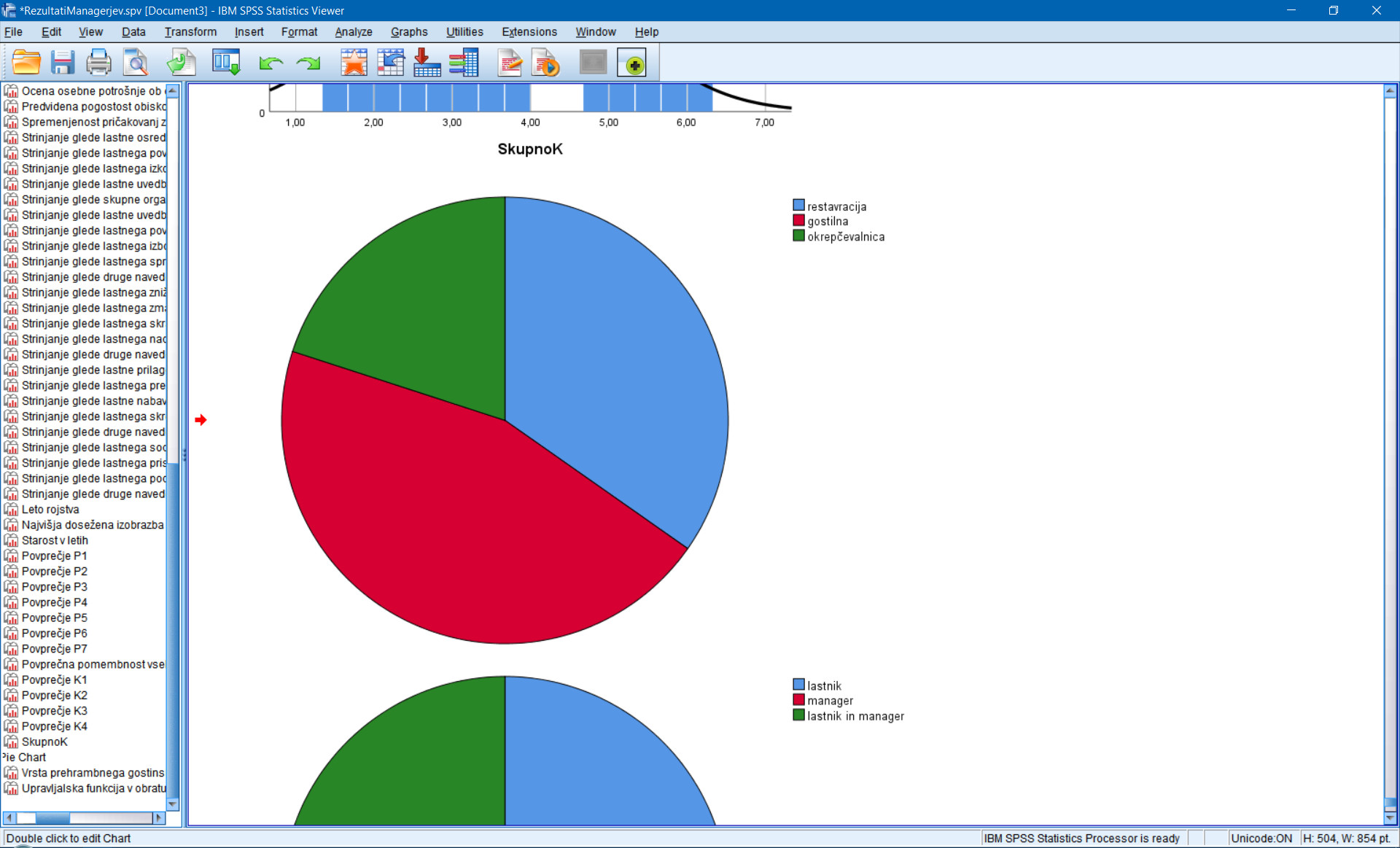 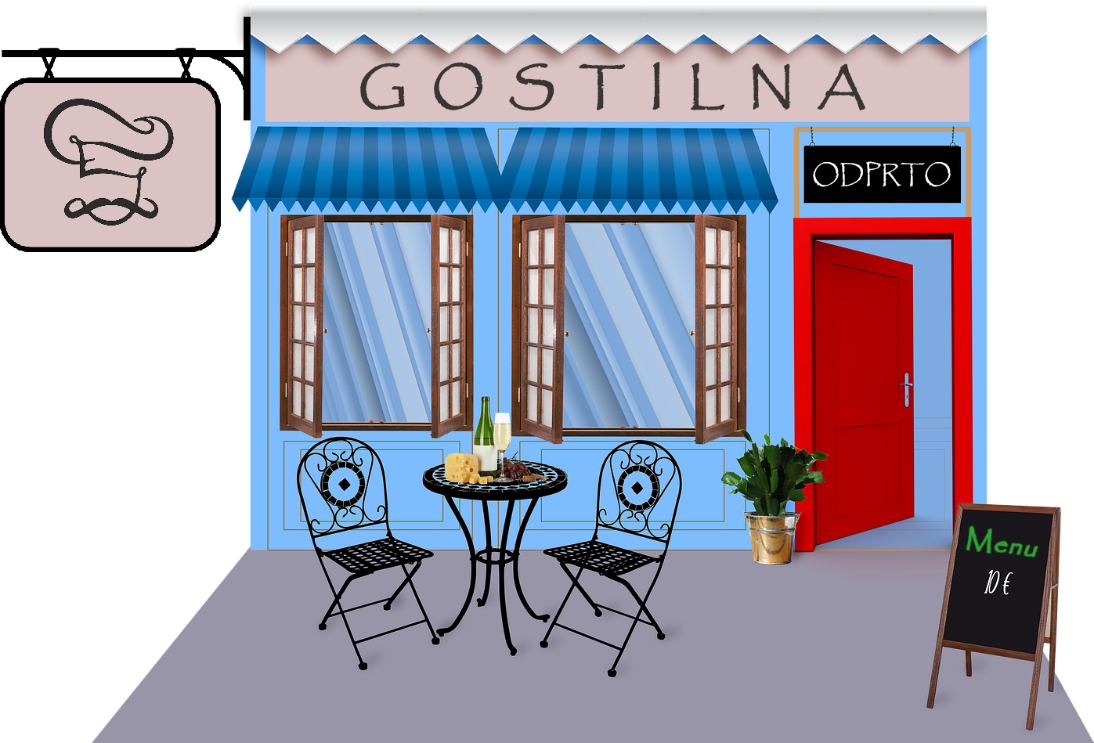 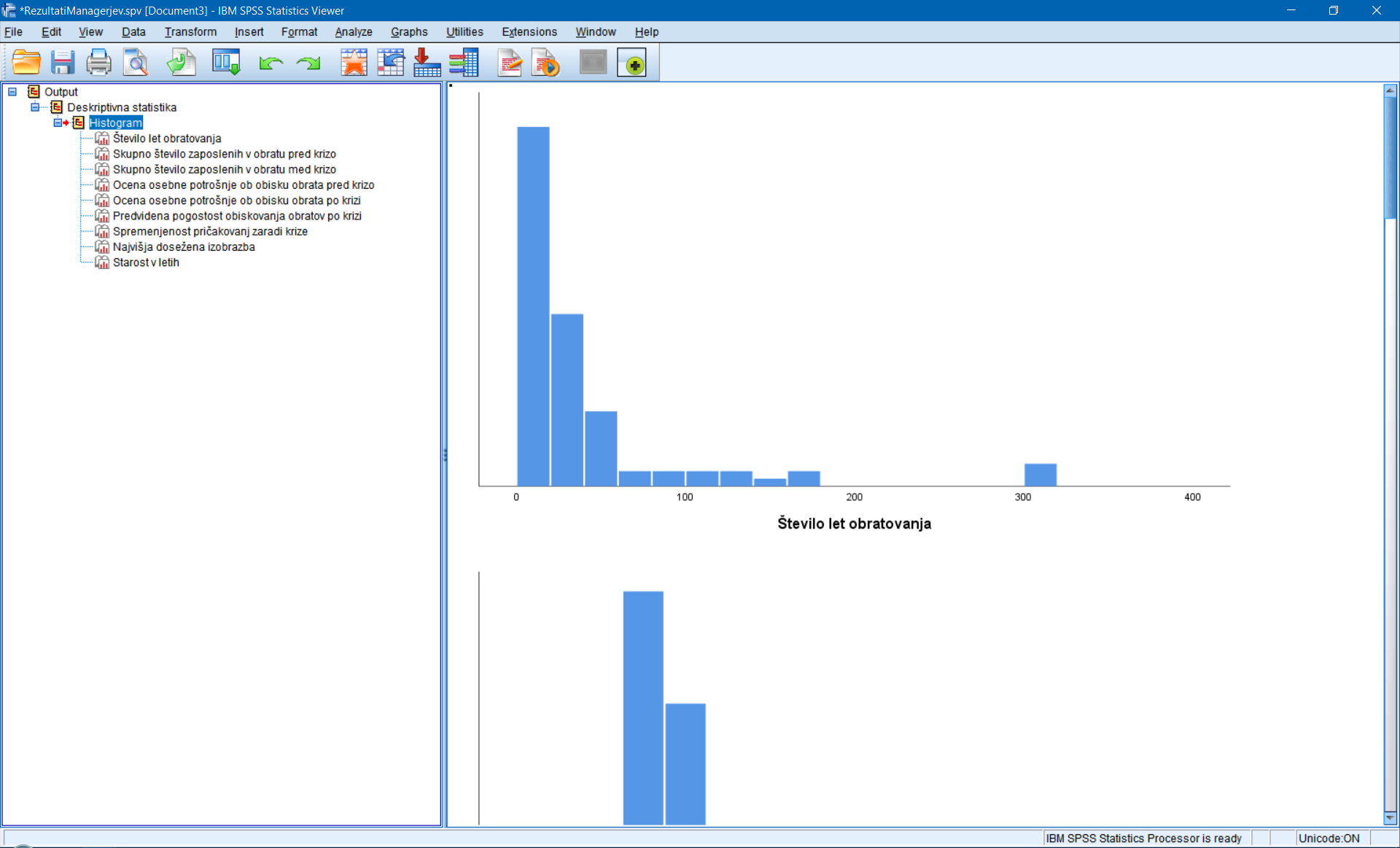 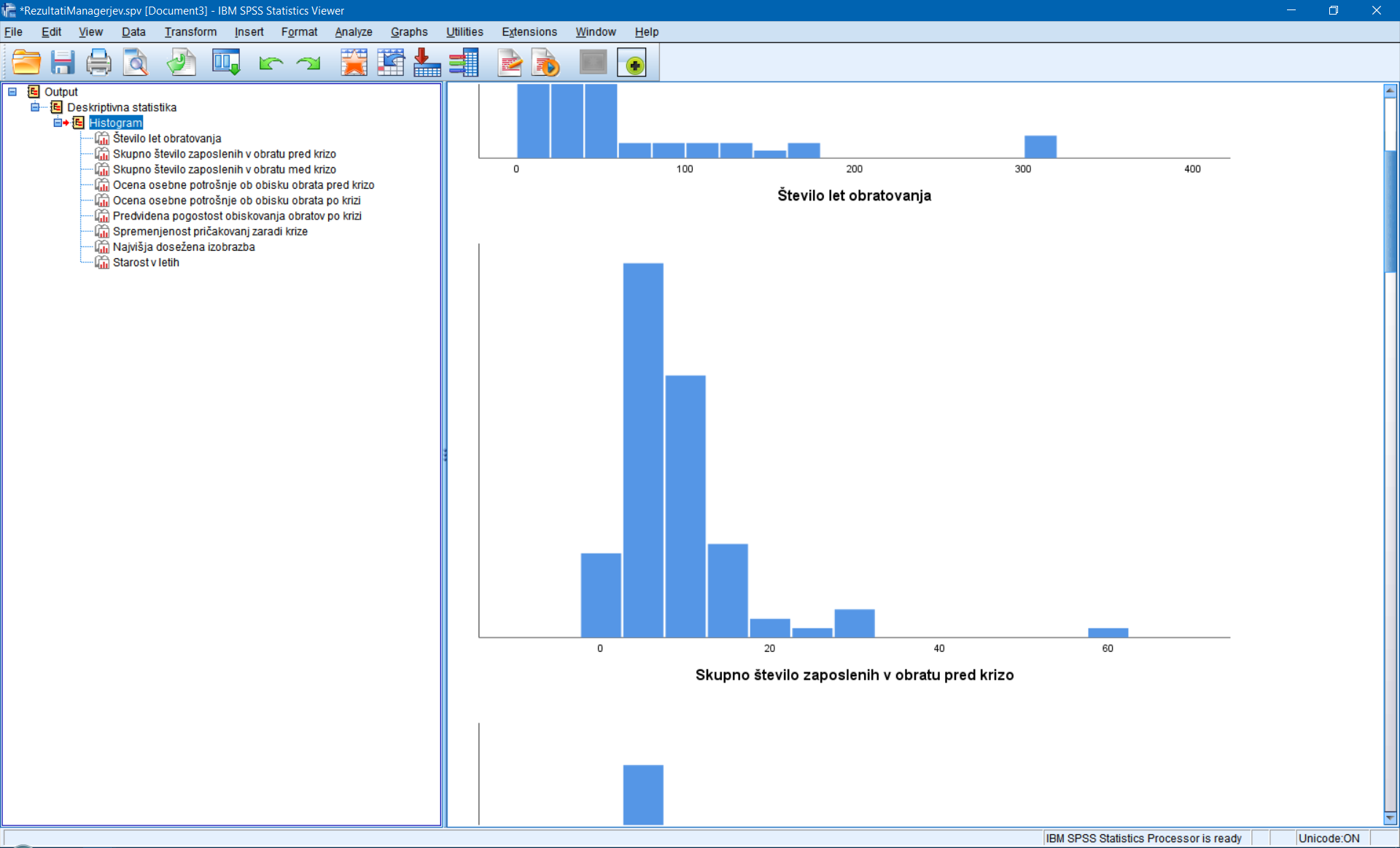 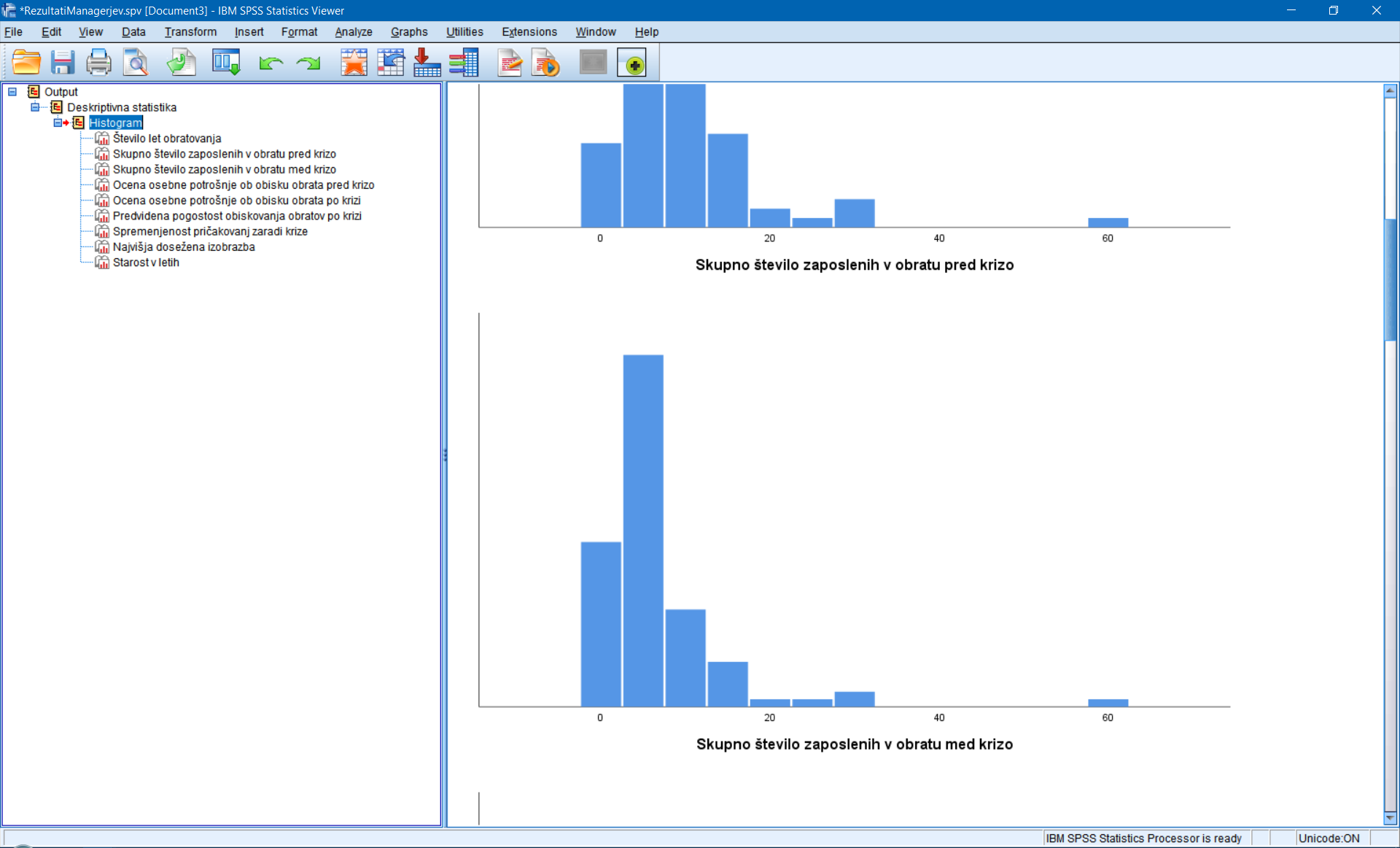 Ocena lastnostni gostov s strani managerjev
Potrošnja pred krizo
Potrošnja po krizi
Pogostost obiska po krizi
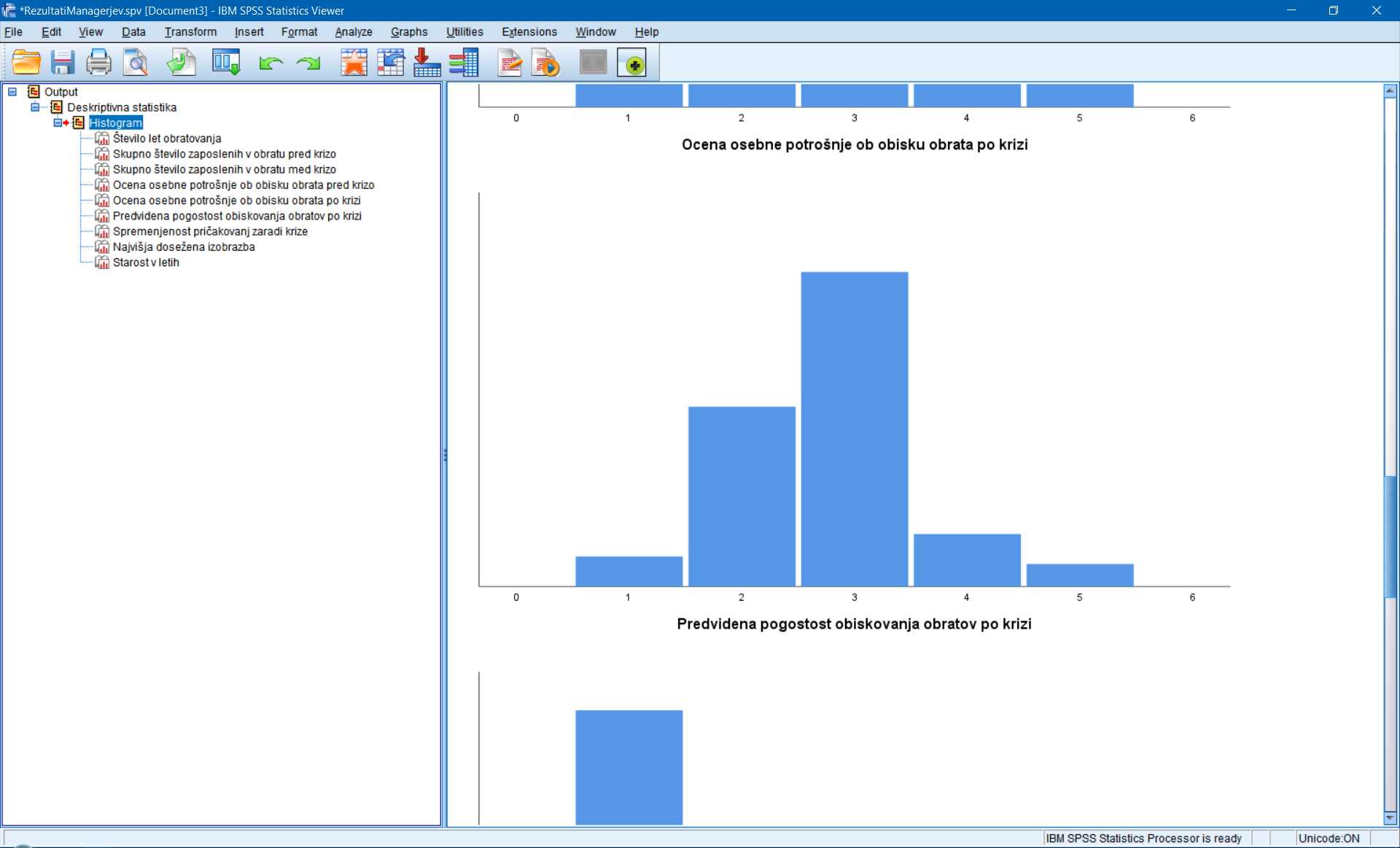 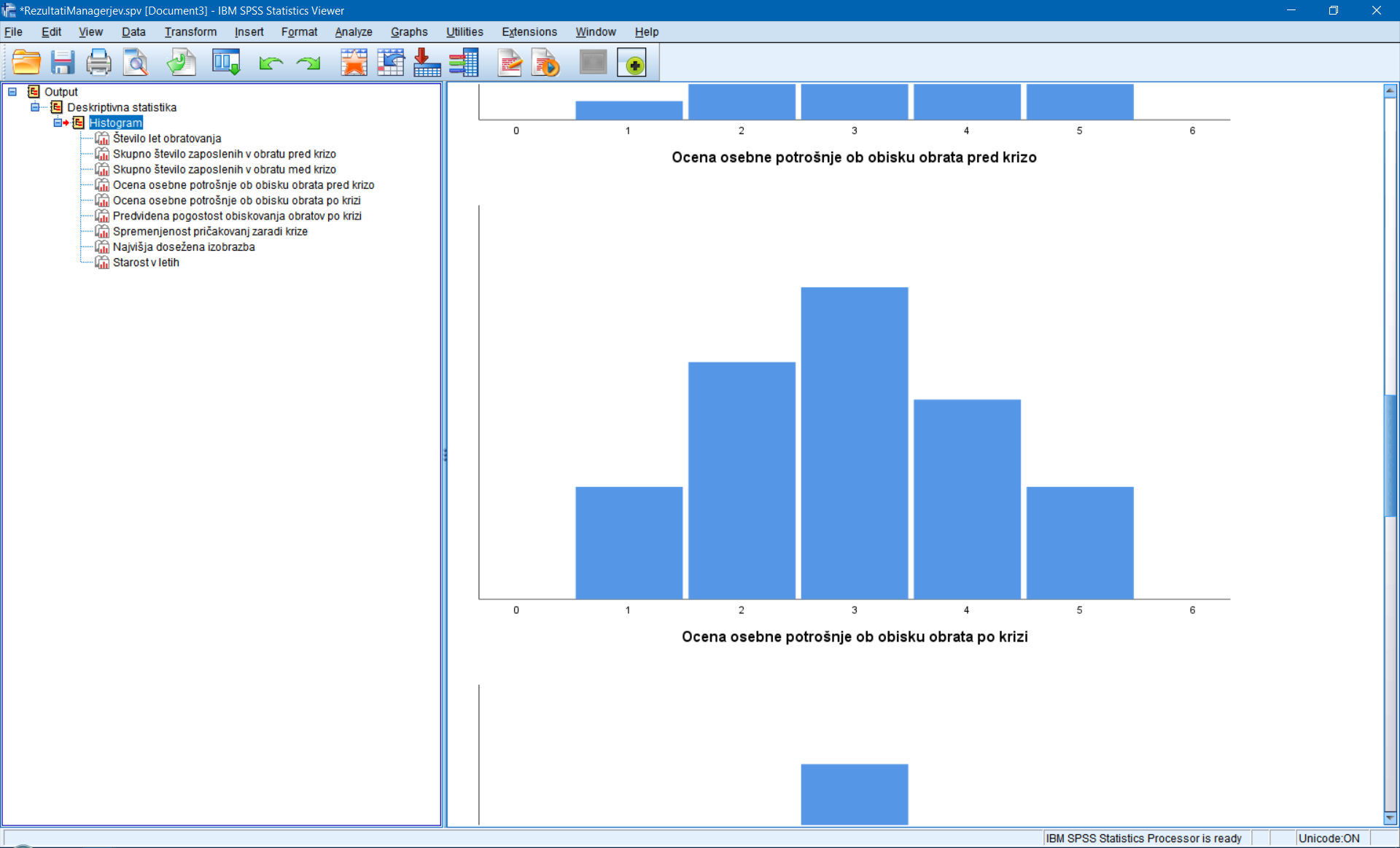 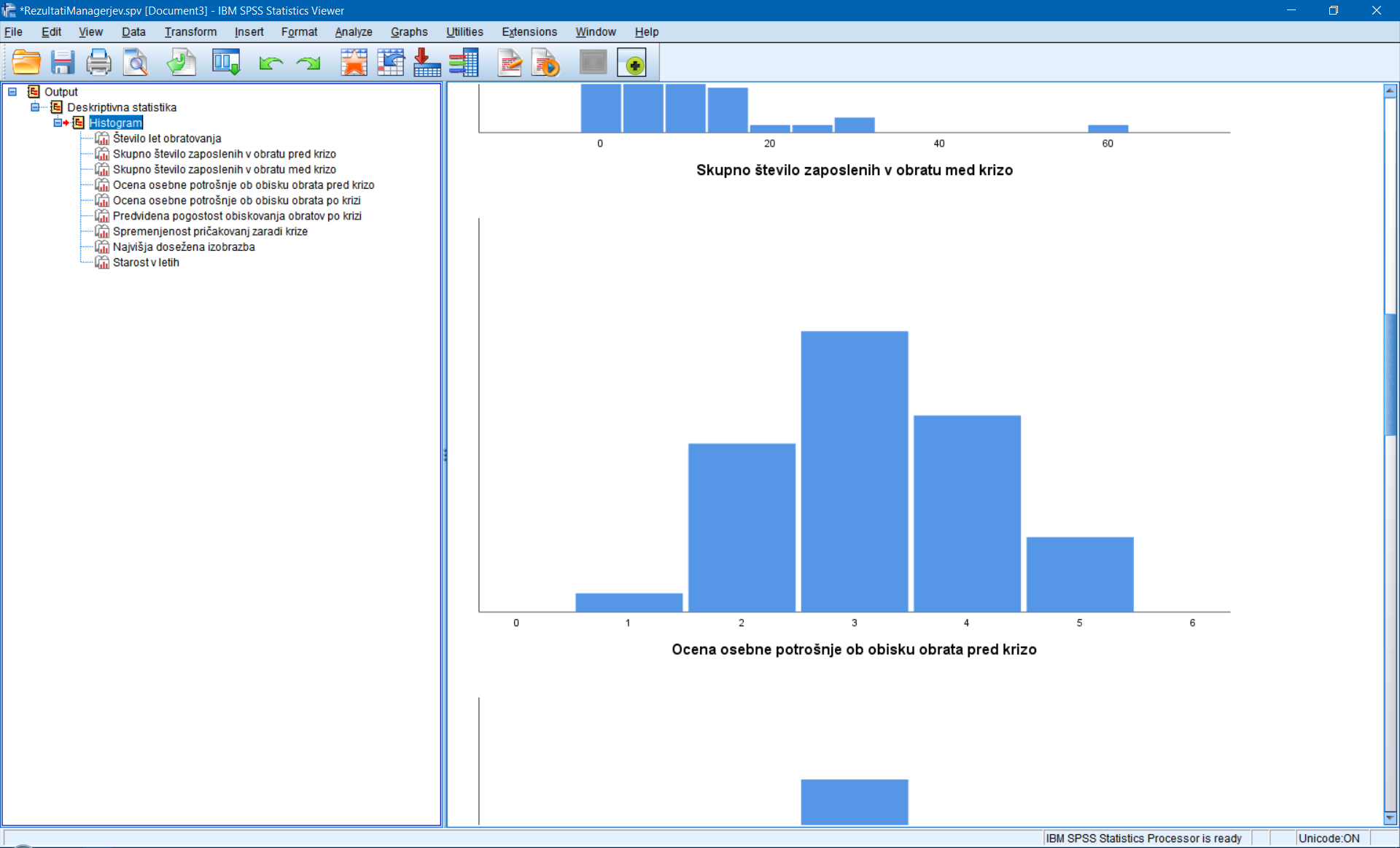 fi
fi%
fi
fi%
fi
fi%
Kriterij odločitve za obrat pred krizo
Kakovost (27), gostoljubnost (19), lokacija (17), strežba (16), dobra hrana (15), ponudba (13), lokalna in domača hrana (11), tradicija (9)
Zmerna cena (7), ambient (7), edinstvenost (7), domačnost (5), parkirišče (5), čistoča (5), urejenost (5), razmerje kakovost/cena (4), sveža priprava (3), prisotnost lastnika (3), prepoznavnost (3), velike porcije (2), ugled (2), igrala (1), dogodki (1), svetovanje ogledov (1)
Legenda     fi - frekvenca     fi% - relativna frekvenca
Ocena lastnostni gostov s strani managerjev (nadaljevanje)
Spremenjenost pričakovanj gostov zaradi krize
Večja kakovost, gostoljubje in inovativnost
Nižje cene
Pestrejša ponudba
Spremenjene navade in vedenje gostov, strah pred vstopom, previdnost, nezaupanje, nesproščenost, nestrpnost
Čistoča, varnost in spoštovanje Covid ukrepov
Več lokalnih sestavin in zdrava hrana
Povečano naročanje na dom, tudi polizdelkov
Premišljena izbira PGO, morda bolj nizkocenovnih, manj pogosto
Prednost lokacij v naravi, obratov z večjo zasebnostjo
Obiskovanje trgovin, namesto PGO
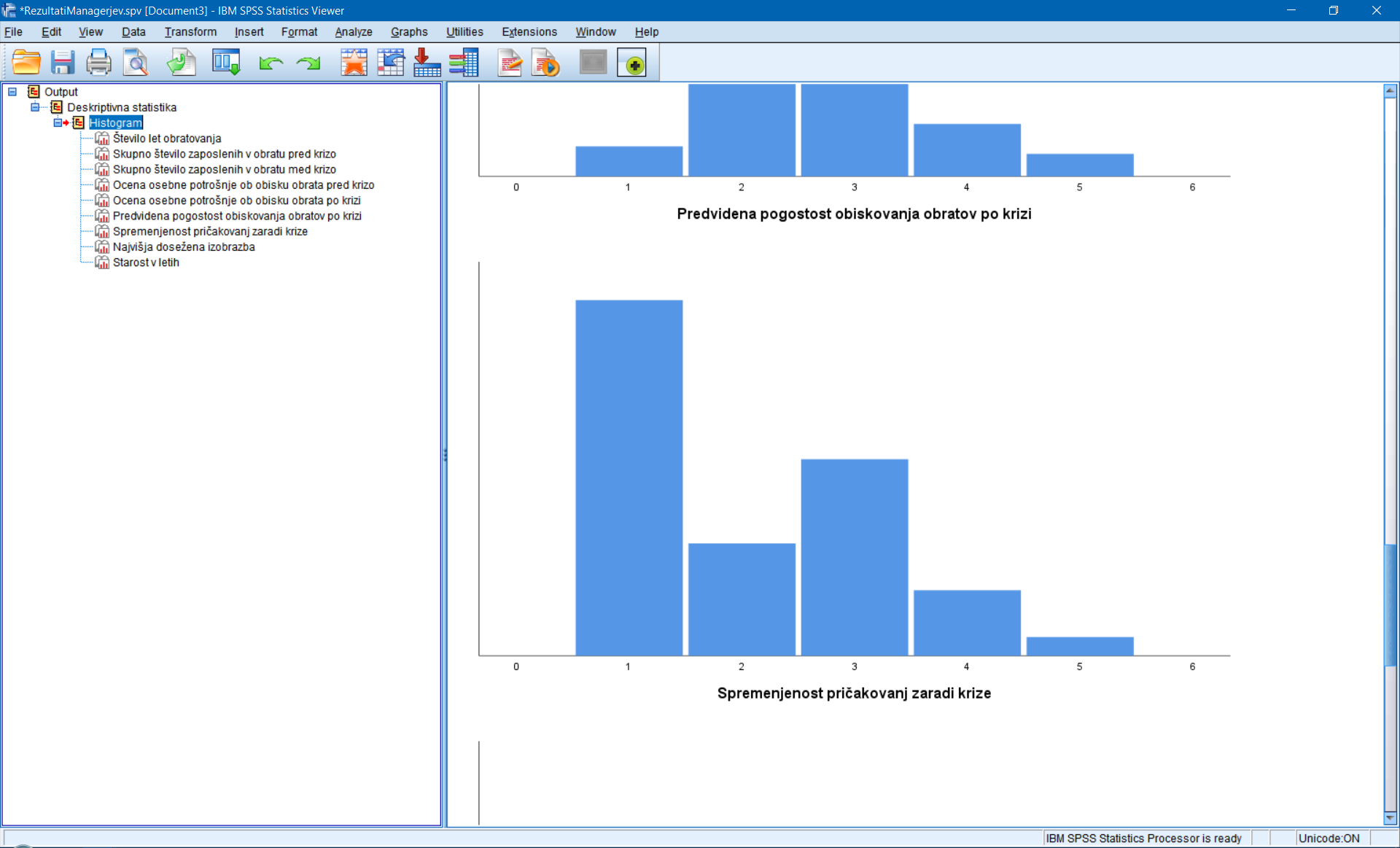 fi
fi%
Legenda     fi - frekvenca     fi% - relativna frekvenca     PGO - prehrambni gostinski obrat
Pomembnost trditev 7P za goste, razvrščena po pomembnosti po krizi
P1
Hrana
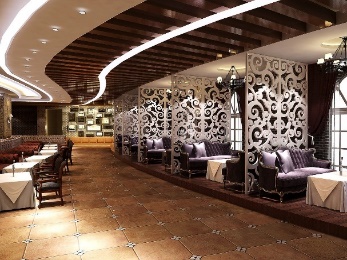 P2
Fizični
dokazi
P3
Ljudje
Legenda     M - aritmetična sredina     SD - standardni odklon
Pomembnost trditev 7P za goste, razvrščena po pomembnosti po krizi (nadaljevanje)
P4
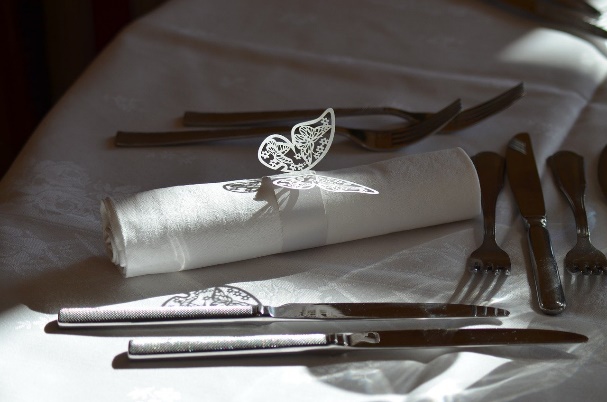 Procesi
P5
Tržno
komuniciranje
Legenda     M - aritmetična sredina     SD - standardni odklon
Pomembnost trditev 7P za goste, razvrščena po pomembnosti po krizi (nadaljevanje)
P6
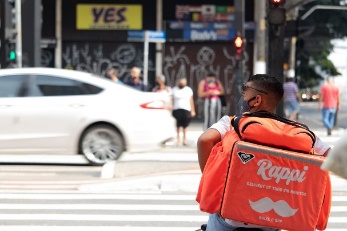 Tržne
poti
P7
Cena
Legenda     M - aritmetična sredina     SD - standardni odklon
Pomembnost trditev 7P za goste, razvrščena po pomembnosti po krizi (top 10 od vseh)
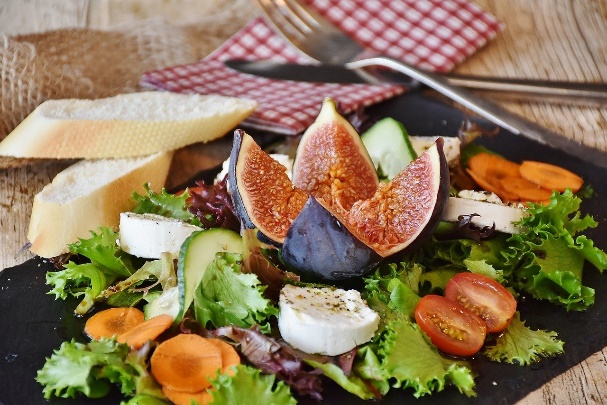 Legenda     M - aritmetična sredina
Pomembnost trditev 7P za goste, razvrščena po pomembnosti po krizi
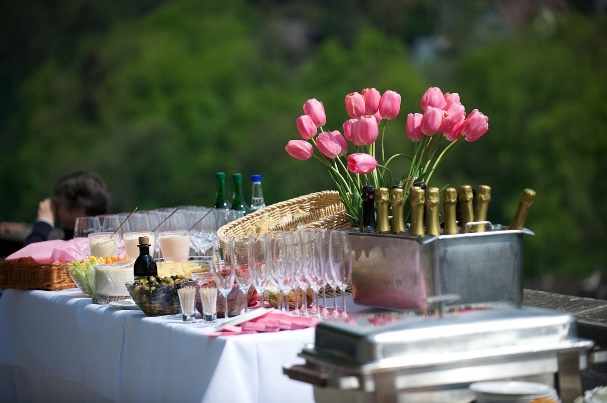 Legenda     M - aritmetična sredina     SD - standardni odklon
Strinjanje s trditvami glede pristopa k odpravljanju posledic krize, razvrščeno po strinjanju
Dodatno na področju trženja
Osredotočanje na osnovno storitev in na skupine

Dodatno na področju človeških virov
Delamo samo lastniki
Motiviranje zaposlenih

Dodatno na področju nadzora stroškov poslovanja
Izvedba investicij, ki se jih težko izpelje med obratovanjem, tudi obnova obrata
Znižanje porabe elektrike
Skrajšanje obratovalnega časa

Dodatno za lažjo prebroditev krize
Uvedba hrane, ki ne zahteva pribora
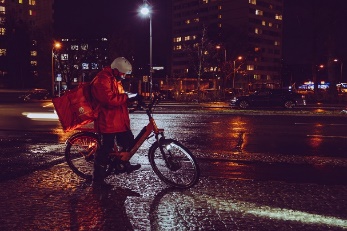 Legenda     M - aritmetična sredina     SD - standardni odklon
Planirane prilagoditve managerjev
Skrb za razkuževanje
Preureditev obrata za doseganje Covid pogojev (prostor, mize...)
Prevzem in dostava hrane, tudi podjetjem
Digitalizacija naročanja
Razvoj izdelkov in storitev
Podaljšano obratovanje (več dni v tednu)
Odpiranje na ulice
Osredotočanje na domačega gosta
Prilagajanje ponudbe za podjetja
Obnova obrata
Nov obrat z drugačno ponudbo
Krediti, nepovratna sredstva
Stečaj
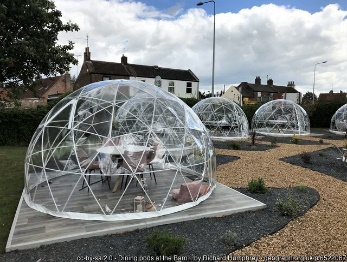 Statistično značilne povezanosti med spremenljivkami
Na mnenje managerjev ali bodo pričakovanja gostov glede ponudbe po krizi spremenjena se je izkazalo, da vpliva upravljalska funkcija, nakazuje pa se tudi vpliv spola. Tisti, ki so le managerji, ne pričakujejo toliko spremenjenosti pričakovanj gostov, za razliko od tistih, ki so tudi lastniki, ali le lastniki. Pri ženskah pa je opaziti, da ne pričakujejo toliko spremenjenosti pričakovanj, kot moški.
Statistično značilne povezanosti med spremenljivkami
Managerji, ki ocenjujejo, da bodo gostje imeli bolj spremenjena pričakovanja zaradi krize, ocenjujejo, da bodo gostje posledično manj obiskovali obrate in manj trošili (šibka povezanost).
Managerji ocenjujejo, da bodo po krizi obrate pogosteje obiskovali tisti gostje, ki bodo dajali večji pomen zadostnemu številu osebja in njegovi strokovni usposobljenosti ter manjšega možnosti dostave/prevzema (šibka povezanost).
Managerji ocenjujejo, da bodo po krizi v obratih več trošili prav tako tisti gostje, ki bodo dajali večji pomen strokovni usposobljenosti osebja in dodatno vključenosti lokalnih sestavin ter manjšega možnosti dostave/prevzema (šibka povezanost).
Mlajši managerji ocenjujejo, da bodo gostje po krizi bolj pogosto obiskovali obrate, podobno managerji iz večjih kolektivov, ki ocenjujejo, da bo tudi večja potrošnja (šibka povezanost).
Bolj izobraženi managerji ocenjujejo, da bo gostom po krizi bolj pomembna razpoložljivost sredstev za preprečevanje možnosti okužbe, urejenost strežnega osebja in občutek varnosti v obratu (šibka povezanost).
Statistično značilne povezanosti med spremenljivkami
Starejši managerji ocenjujejo, da bo gostom po krizi bolj pomembna razpoložljivost sredstev za preprečevanje možnosti okužbe, zaposlovanje osebja iz lokalnega okolja in cenovna konkurenčnost ponudbe v primerjavi s konkurenco (šibka povezanost).
Managerji obratov, ki že dalj časa obratujejo, ocenjujejo, da bo gostom po krizi manj pomembno nudenje posebnih ugodnosti, ustrezno oglaševanje obrata v medijih in vključenost obrata v ponudbo posrednikov, bolj pa gostoljubnost osebja (šibka povezanost).
Število zaposlenih v obratih pred krizo in med krizo je zmerno povezano, več jih je bilo pred krizo, več jih je bilo tudi med krizo.
Primerjava gostov in managerjev
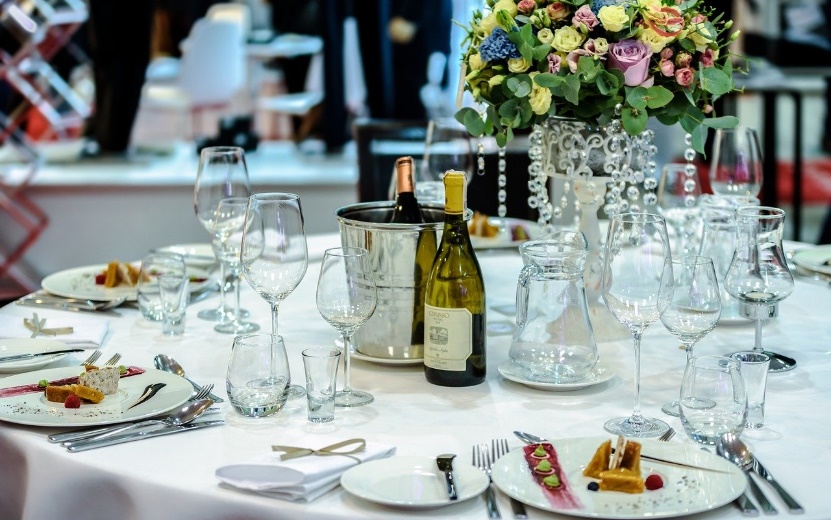 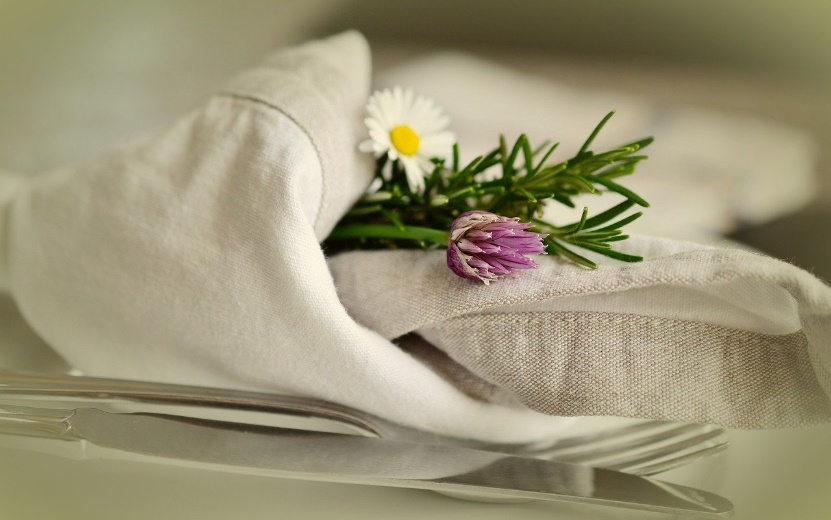 Razlike med managerji in gosti
Demografske lastnosti
Potrošniške navade (v primeru managerjev mnenje o navadah gostov)
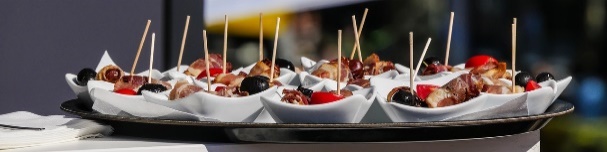 Legenda     M - aritmetična sredina     Razlika M - razlika med aritmetičnima sredinama     SD - standardni odklon
m - managerji     g - gosti     U - testna statistika (Mann-Whitney test)     Sig. - statistična značilnost
Kako dobro managerji poznajo goste?

Primerjava pomembnosti trditev 7P po krizi med gosti in managerji (top 10 od vseh)
Mnenja gostov
Mnenje managerjev glede gostov
Legenda     M - aritmetična sredina
Kako dobro managerji poznajo goste?

Primerjava pomembnosti trditev 7P po krizi med gosti in managerji (skupno za sklope 7P)
Mnenja gostov
Mnenje managerjev glede gostov
Legenda     M - aritmetična sredina
Primerjava razlik trditev 7P med managerji (mnenje o gostih) in gosti po krizi, razvrščena po absolutnih razlikah
P1
Hrana
P2
Fizični
dokazi
P3
Ljudje
Legenda     M - aritmetična sredina     Razlika M - razlika med aritmetičnima sredinama     SD - standardni odklon
m - managerji     g - gosti     U - testna statistika (Mann-Whitney test)     Sig. - statistična značilnost
Primerjava razlik trditev 7P med managerji (mnenje o gostih) in gosti po krizi, razvrščena po absolutnih razlikah
P4
Procesi
P5
Tržno
komuniciranje
Legenda     M - aritmetična sredina     Razlika M - razlika med aritmetičnima sredinama     SD - standardni odklon
m - managerji     g - gosti     U - testna statistika (Mann-Whitney test)     Sig. - statistična značilnost
Primerjava razlik trditev 7P med managerji (mnenje o gostih) in gosti po krizi, razvrščena po absolutnih razlikah
P6
Tržne
poti
P7
Cena
Legenda     M - aritmetična sredina     Razlika M - razlika med aritmetičnima sredinama     SD - standardni odklon
m - managerji     g - gosti     U - testna statistika (Mann-Whitney test)     Sig. - statistična značilnost
Primerjava razlik trditev 7P med managerji (mnenje o gostih) in gosti po krizi, razvrščena po absolutnih razlikah (top 10 od vseh)
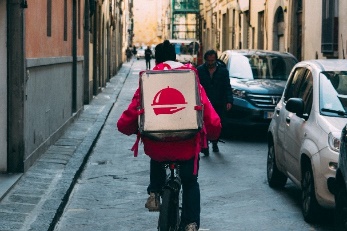 Legenda     M - aritmetična sredina     Razlika M - razlika med aritmetičnima sredinama
Primerjava razlik trditev 7P med managerji (mnenje o gostih) in gosti po krizi, razvrščena po razlikah
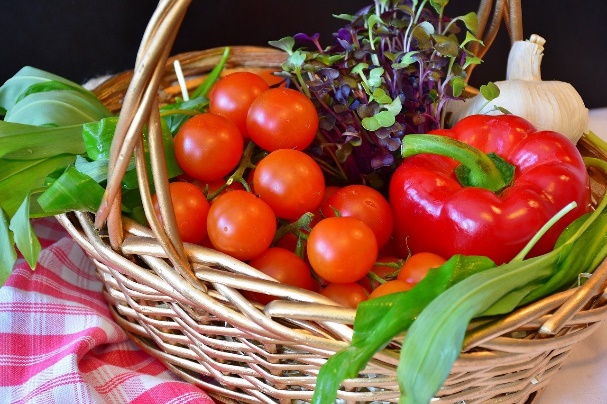 Legenda     M - aritmetična sredina     Razlika M - razlika med aritmetičnima sredinama     SD - standardni odklon
m - managerji     g - gosti    t - testna statistika (independent samples t test)     Sig. - statistična značilnost